Helium recovery update
STAP April 2020
PRESENTED BY Alex Holmes with thanks to Philipp Arnold, Roy Montheli
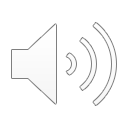 2020-04-20
Agenda
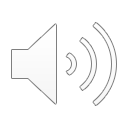 2020-04-20
PRESENTATION TITLE/FOOTER
2
ESS Cryogenic System Block Diagram
Target Moderator
Cryoplant
Test & Instrument Cryoplant
Pure Helium 
Gas Storage
Accelerator
Cryoplant
Standalone Helium Purifier
Helium Recovery System
Target Cryodistribution System
5 m3   
LHe Tank
20 m3    LHe Tank
Test Stand Cryodistribution System
LHe Mobile Dewars
Cryodistribution System for
Spoke Linac
Cryodistribution System for  Elliptical Linac
Hydrogen Circulation Box
LN2 Storage Tanks
Spoke
Cryomodules
Elliptical
Cryomodules
Hydrogen Moderator
LN2 Mobile Dewars
Instruments & Experiments
Test Stand Lund 2
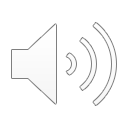 3
TICP liquefier status (Oct 2019)
Recovery system and external purifier operational since summer 2018
TICP entirely operational since December 2018
Documentation completed in summer 2019
Several improvements by ESS, particularly controls
More than 3600 l liquefied (and partly recovered) from Lund University and MAX IV
Cryodistribution for CM teststand tested
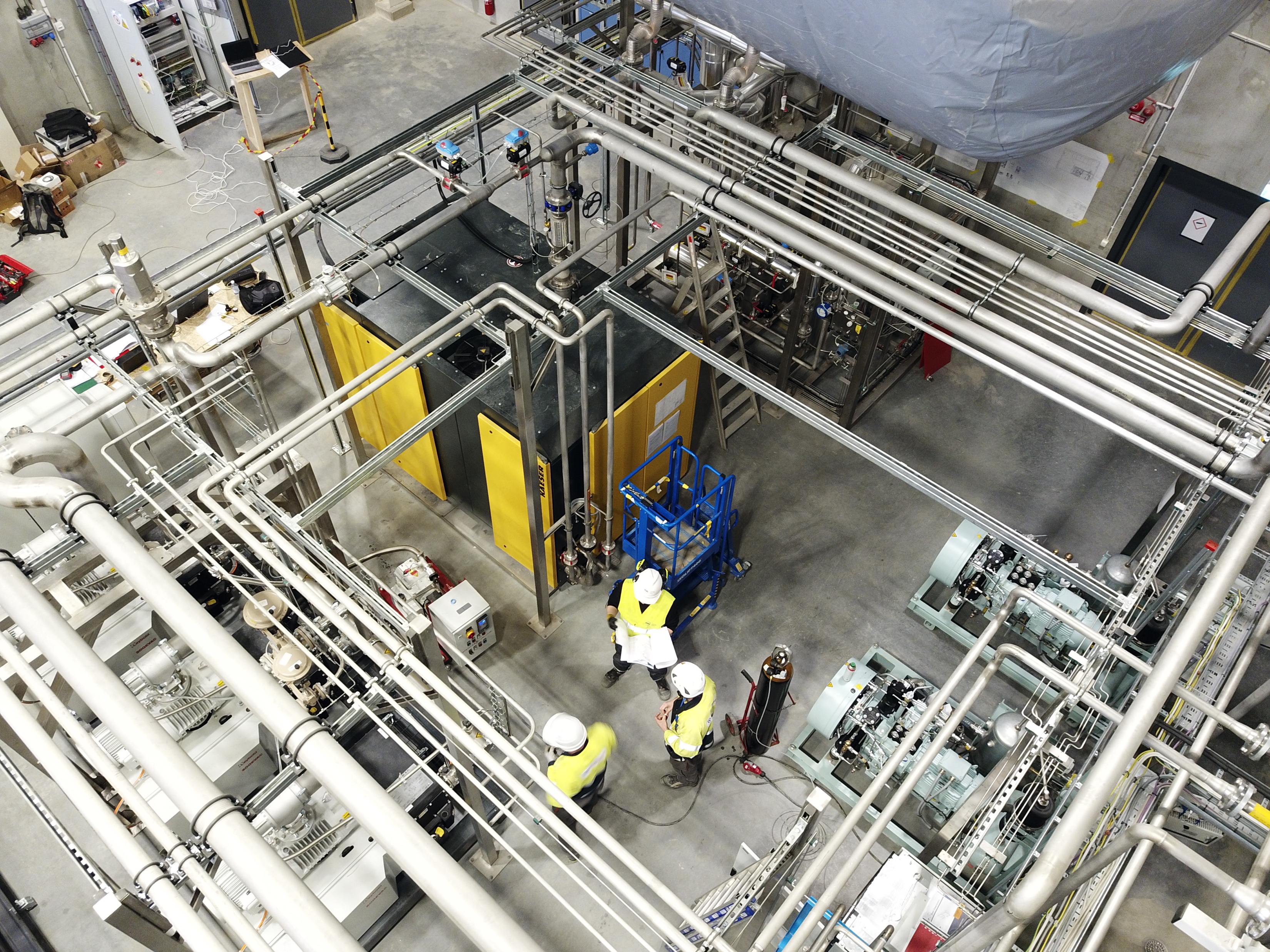 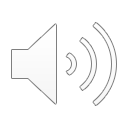 4
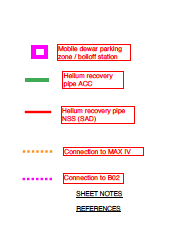 Design work starting in E01
Main pipework 
⌀ 50-80 mm 

Instruments connections
⌀ 25mm
One gas bag in compressor building
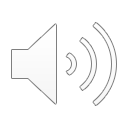 Recovery pipework
Helium recovery for instruments in E01
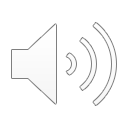 He recovery
revised position
Dewar parking zone
He recovery connection in workshop and loading bay
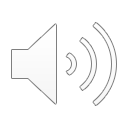 Summary
Achievements:
 Helium liquefier running and already providing lHe to MAX IV and Lund University.
 Infrastructure group now taking lead on design of main pipe network with input from SAD and cryogenics.
 Space claim nearly complete, ready to start detailed design on E01 of central pipework.
 Priority is instrument interfaces.
 ESS signed up to HZB-STFC-ILL collaboration agreement for helium management.
Next steps:
 Specification followed by detailed design for instrument, workshop and parking station connections.
 Development Helium management system, based on systems at existing facilities
Challenges:
 Many stakeholders (SAD, Instruments, CF, Cryogenics, logistics…), competing priorities.
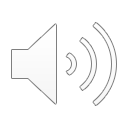 2020-04-20
PRESENTATION TITLE/FOOTER
8